Silben
3 Buchstaben 3 Laute
Übungsart:
Titel:
Quelle:
Siegbert Rudolph

Silbe ist nicht gleich Wort!
C:\Users\Master\OneDrive\01 Übungsdateien\Am Anfang\Silbenübungen\3 Buchstaben.pptx - Seite 1
2
Silbenübung – Vokal lang – Silbe offen
Klick!
bla
bli
blo
blü
ble
blö
blä
blu 
bra
bru
bro
brö
brä
bre
bri
brü 
dro
dra
drä
drü
drö
dri
dro
dru 
flu
flo
fla
fli
flö
flä
flü
fle 
frü
frä
fre
frö
fra
fri
fru
fro 
glo
glu
gle
gla
gli
glö
glü
glä 
grä
gra
gro
grö
frü
gru
gre
gri 
kru
kro
krü
krö
krä
kri
kre
kra 
klo
kla
kle
klü
klä
klö
kli
klu 
ple
pli
plo
pla
plä
plö
plü
plu 
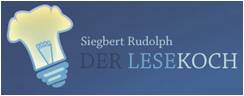 C:\Users\Master\OneDrive\01 Übungsdateien\Am Anfang\Silbenübungen\3 Buchstaben.pptx - Seite 2
3
Silbenübung – Vokal lang – Silbe offen
Klick!
prö
prä
prü
pru
pra
pre
pri
pro 
tra
tri
tro
trö
tru
tre
trä
trü 
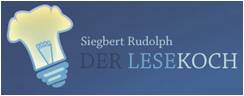 C:\Users\Master\OneDrive\01 Übungsdateien\Am Anfang\Silbenübungen\3 Buchstaben.pptx - Seite 2
4
Silbenübung – Vokal kurz – Silbe geschlossen
Klick!
mel
nor
bos
gor
kal
els
mit
sit
koz
lex
fax
lax
set
als  
mes
lok
muk
bol
rad
kek
sod
kud
buz
mes
fes
nor
kop
bol  
tim
mat
dil
müt
mät
häf
wür
kür
rot
sot
kok
ert
met
mit 
kel
men
lem
len
sit
sef
rit
ret
mip
mep
tez
tis
fel
gel  
wet
zet
wit
zit
büf
dör
räd
ker
cer
fur
mor
gol
gen
wer  
C:\Users\Master\OneDrive\01 Übungsdateien\Am Anfang\Silbenübungen\3 Buchstaben.pptx - Seite 3
5
Üben verbessert die Fertigkeit!
Wer nicht übt, wird nicht gescheit!
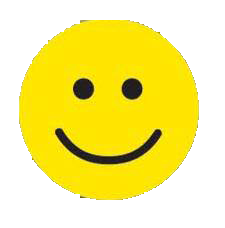 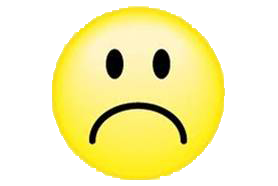 Hurra, wieder ein Stück weiter!
C:\Users\Master\OneDrive\01 Übungsdateien\Am Anfang\Silbenübungen\3 Buchstaben.pptx - Seite 4